Phantasten-Quiz-Olympiade2024
Spielregeln der Phantasten-Olympiade
Mitmachen kann jeder, der bei dieser Stammtisch-Session online dabei ist.
Die Teilnehmer bilden eine feste Reihenfolge für die Beantwortung der Quizfragen.
Wer an der Reihe ist, wählt aus einer der fünf Fragekategorien eine noch offene Frage aus.
Wenn er/sie die Frage richtig beantwortet, erhält er/sie zwei Siegpunkte.
Wenn er/sie die Frage falsch beantwortet, wird ihm/ihr ein Siegpunkt abgezogen.
Wenn er/sie die Frage nicht beantworten kann oder will, darf er/sie passen, und die Frage geht an den nächsten Teilnehmer gemäß der festen Reihenfolge.
Bei Fragen, die ein Teilnehmer zugeliefert hat, muss dieser aussetzen.
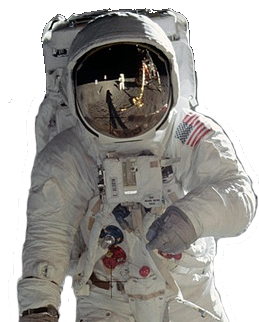 Teilnehmer an der Phantasten-Olympiade
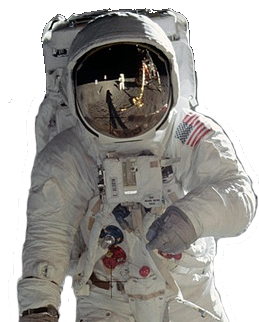 Teilnehmer an der Phantasten-Olympiade
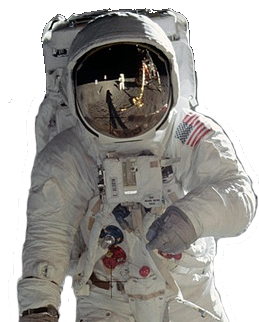 Fragenübersicht Phantasten-Olympiade
Autor
Werk
Film
Zitat
Spezial
1
1
1
1
1
2
2
2
2
2
3
3
3
3
3
4
4
4
4
4
5
5
5
5
5
6
6
6
6
7
7
6
7
7
7
8
8
8
9
9
8
8
9
10
10
9
9
10
11
11
10
11
12
12
Marcus
Michael
12
13
13
Udo
Markus
1
Kategorie Autor
Frage: 
Welcher Autor schrieb die Kurzgeschichten-SammlungAls es noch Menschen gab?
Antwort: 
Clifford D. Simak
2
Kategorie Autor
Frage: 
Wer schrieb das Drehbuch zum Film Münchhausen der UFA von 1943?
Antwort: 
Erich Kästner(unter dem Pseudonym Berthold Bürger)
3
Kategorie Autor
Frage: 
Welcher SF-Autor schrieb den Roman Die Eissphinx?
Antwort: 
Jules Verne
4
Kategorie Autor
Frage: 
Welche Autorin schrieb den dystopi-schen Roman Der Report der Magd?
Antwort: 
Margaret Atwood
5
Kategorie Autor
Frage: 
Wer schrieb zahlreiche Krimis, aber auch (verfilmte) SF-Romane wie Planetoid 127
(Kontaktaufnahme mit Zwillings-Erde)
oder The Green Rust (Zerstörung der Welt-Getreidevorräte)
Antwort: 
Edgar Wallace
6
Kategorie Autor
Frage: 
Wer schrieb welchen Andromeda-Roman?
(1) Iwan Jefremov                                           (2) Klaus Frühauf  (3) Fred Hoyle und John Elliot               (4) Michael Crichton
(A) A wie Andromeda              (B) Mutanten auf Andromeda   (C) Andromeda                                       (D) Andromedanebel
Antwort: 
(A-3)     (B-2)     (C-4)     (D-1)
7
Kategorie Autor
Frage: 
Wer schrieb welchen Sirius-Roman?
(A) Olaf Stapledon        (B) Herbert W. Franke (C) Mark Brandis            (D) Robert Silverberg
(1) Sirius-Patrouille            (2) Visum für den Sirius
(3) Sirius                                           (4) Sirius Transit
Antwort: 
(A-3)    (B-4)    (C-1)    (D-2)
8
Kategorie Autor
Frage: 
Welcher Autor oder welche Autorin erhielt am häufigsten den Hugo Award in der Kategorie Roman?
Antwort: 
Robert A. Heinlein 
(1956, 1960, 1962, 1967 und Retro-Hugo für 1951)
9
Kategorie Autor
Frage: 
Wer schrieb welchen Raumschiff-Roman?
(1) Rainer Fuhrmann         (2) Carlos Rasch(3) David Gerrold          (4) Jerry Pournelle
(A) Das unirdische Raumschiff           (B) Raumschiff der Verlorenen
(C) Das Raumschiff aus der Steinzeit   (D) König Davids Raumschiff
Antwort: 
(1-C)   (2-A)   (3-B)   (4-D)
10
Kategorie Autor
Frage: 
Wer schrieb welchen Zeitreiseroman?
(1) Audrey Niffenegger                                    (2) Harry Harrison(3) Kathrin Passig und Aleks Scholz            (4) Spider Robinson
(A) Zeitreise in Technicolor  (B) Die Zeitreisenden in Callahan‘s Saloon(C) Handbuch für Zeitreisende               (D) Die Frau des Zeitreisenden
Antwort: 
(1-D)   (2-A)   (3-C)   (4-B)
1
Kategorie Werk
Frage: 
Aus wie vielen Bänden besteht der Solar Cycle von Gene Wolfe und wie werden sie kategorisiert?
Antwort: 
12
Buch der Neuen Sonne (5 Bände)
Buch der Langen Sonne (4 Bände)
Buch der Kurzen Sonne (3 Bände)
2
Kategorie Werk
Frage: 
Wie heißen verfilmte SF-Werke von George Langelaan?
(Nenne mindestens zwei)
Antwort: 
Die Fliege        Denkende Roboter
Das Mädchen aus Nirgendwo
Die andere Hand        Das Wunder
3
Kategorie Werk
Frage: 
Wie heißt der einzige Roman, den Edgar Allan Poe 1838 veröffentlicht hat?
Antwort: 
The Narrative of Arthur Gordon Pym of Nantucket 
(dt. als: Die Erzählung des Arthur Gordon Pym aus Nantucket)
4
Kategorie Werk
Frage: 
Zu welchem SF – Klassiker schrieb der weltberühmte Dirigent Lorin Maazel eine Oper?
Antwort: 
Nineteen Eighty-Four von George Orwell
5
Kategorie Werk
Frage: 
Wie heißt die Firma, die in Arthur C. Clarkes Roman 2001: A Space Odyssey Menschen zum Mond fliegt?
Antwort: 
PanAm
6
Kategorie Werk
Frage: 
Wie heißt die Serie?
Der Protagonist wird von Außerirdischen und einem zur Nekro-Sonde mutierten Präsidenten gejagt; Riesenmedusen kämpfen gegen Schatten-Eier der Techno-Techniker; am Ende hat der Protagonist 78.000.000.000.000 Nachkommen ...
Antwort: 
Der Incal – Comicserie (1981-88) von Alejandro Jodorowsky (Texter) und Moebius (Zeichner)
7
Kategorie Werk
Frage: 
Wie heißt der Steuermann der »Pequod« aus Moby Dick und in welcher SF-Serie wurde der Name wiederverwendet?
Antwort: 
Starbuck taucht erneut in Kampfstern Galactica auf
8
Kategorie Werk
Frage: 
Einmal Rupert und zurück
Wer macht diese Reise?
Antwort: 
Tricia McMillan, die bis dahin die Erde nicht verlassen hat, im fünften Buch der Anhalter-Trilogie (nicht Trillian, die traf Zaphod in einem anderen Universum)
9
Kategorie Werk
Frage: 
In welcher SF-Serie kommt das Raumschiff »Point of Interrogation« vor?
Antwort: 
Ren Dhark
10
Kategorie Werk
Frage: 
Welcher Roman von William Gibson wird von Amazon Prime nun doch nicht in einer zweiten Staffel verfilmt? (Stand Ende 2023)
Antwort: 
Peripherie
11
Kategorie Werk
Frage: 
In welchem Roman von China Miéville müssen die Personen das »Nichtsehen« beherrschen?
Antwort: 
The City & The City, erschienen 2009 
(dt: Die Stadt und die Stadt, verfilmt 2018)
12
Kategorie Werk
Frage: 
Wie heißt der »Space Ranger«, der in sechs Romanen von Isaac Asimov aus den 1950er Jahren unser Sonnensystem beschützt?
Antwort: 
David »Lucky« Starr
13
Kategorie Werk
Frage: 
Wer sandte mit »Astropolis« einen »künstlichen Planeten« in die Weiten des Weltalls?
Antwort: 
Mark Brandis (in Band 19, Astropolis)
1
Kategorie Film
Frage: 
Welcher Schauspieler spielte die Hauptrolle in der amerikanischen Erfolgsserie Mork vom Ork?
Antwort: 
Robin Williams
2
Kategorie Film
Frage: 
Von welchem Film des Regisseurs Alfred Hitchcock wurde der SF-Film Lifepod (dt. Die Terrorkapsel) inspiriert, der fünfzig Jahre später erschien?
Antwort: 
Lifeboat (1943)          (dt. als: Das Rettungsboot)
3
Kategorie Film
Frage: 
Welcher der vier genannten Filme stammt nicht aus der DDR?
Im Staub der Sterne         Start zur Kassiopeia
Der schweigende Stern                     Eolomea
Antwort: 
Start zur Kassiopeia (Sowjetunion 1974)
4
Kategorie Film
Frage: 
Welcher Antikriegsfilm von 1936 beruht auf einem Roman von H.G. Wells?
Antwort: 
Things to Come (dt. Was kommen wird) 
(nach dem Roman The Shape of Things to Come, 1933)
5
Kategorie Film
Frage: 
In welcher verwandtschaftlichen Beziehung stehen Director of Choreography and Puppet Movement Cheryl McFadden von Die Reise ins Labyrinth und Schauspielerin Gates McFadden aus der SerieRaumschiff Enterprise: Das nächste Jahrhundert?
Antwort: 
Es ist dieselbe Person: Cheryl Gates McFadden nennt sich Cheryl als Choreographin und Gates als Schauspielerin
6
Kategorie Film
Frage: 
In welcher SF-TV-Serie hatten sowohl Patrick Macnee (The Avengers), Ray Milland (Bei Anruf Mord) als auch Tanz-Altmeister Fred Astaire Gastauftritte
Antwort: 
Kampfstern Galactica TOS (Episoden 15/16 , 2/3 und 17)
7
Kategorie Film
Frage: 
Wie viele Dr.-Mabuse-Filme drehte Fritz Lang?
Antwort: 
Drei:     Dr. Mabuse, der Spieler (1922)
     Das Testament des Dr. Mabuse (1933)
     Die 1000 Augen des Dr. Mabuse (1960)
8
Kategorie Film
Frage: 
Space is the Place (1974) ist ein SF-Film, welchen zwei der folgenden Genres könnte man ihn noch zuordnen?
(A) Krimi          (B) Musikfilm           (C) Horror 
(D) Blaxploitation    (E) Komödie    (F) Erotik
Antwort: 
(B) Musikfilm und (D) Blaxploitation
9
Kategorie Film
Frage: 
In welchem SF-Film ist Sean Connery cooler gekleidet als Sacha Baron Cohen in Borat
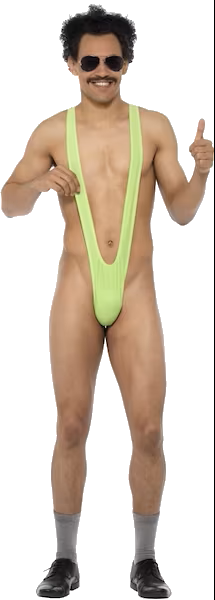 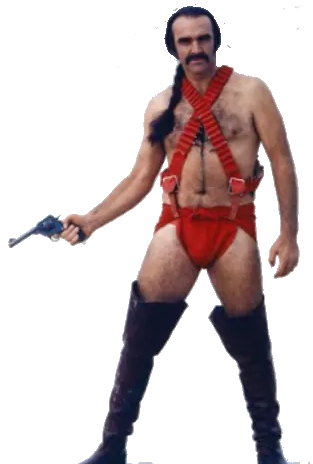 Antwort: 
in Zardoz (John Boorman, 1974)
10
Kategorie Film
Frage: 
Wie viele Filme umfasst die Franchise-Serie »Planet der Affen« bis heute?
(einschließlich des Remakes von Tim Burton, ohne den im Mai erscheinenden Film)
Antwort: 
Neun (fünf in der Originalserie, ein Remake und drei Neuverfilmungen)
11
Kategorie Film
Frage: 
Von welcher dieser Fernsehserien wurden nicht alle Episoden synchronisiert im deutschen Free-TV gezeigt?
(A) Planet der Affen (ab 1974)     (B) Buck Rogers (ab 1979)
 (C) Farscape (ab 1999)       (D) Battlestar Galactica (ab 2003)
Antwort: 
Farscape (Staffel 4 wurde nicht mehr synchronisiert)
12
Kategorie Film
Frage: 
Welche überaus erfolgreiche Science-Fiction-Miniserie, in der auch Uwe Ochsenknecht auftritt, produzierte der amerikanische SciFi Channel anno 2000?
Antwort: 
Frank Herbert's Dune (Uwe Ochsenknecht spielt den Fremen-Anführer Stilgar)
13
Kategorie Film
Frage: 
Die Schauspielerin Michelle Forbes spielte in mehreren SF-Serien: In Star Trek: The Next Generation einen Fähnrich und in Star Trek: Picard einen Commander. In welcher Serie spielte Sie einen Admiral?
Antwort: 
In Battlestar Galactica (Admiral Helena Cain, Befehlshaberin des Kampfsterns Pegasus)
1
Kategorie Zitat
Frage: 
Aus welchem SF–Werk stammt der Begriff »Tannhäuser Tor«?
Antwort:
Aus dem Film Blade Runner.
Dieser Begriff geht nicht auf P.K. Dick zurück, sondern wurde von Ridley Scott erfunden und hat seitdem in viele SF–Werke Eingang gefunden.
2
Kategorie Zitat
Frage: 
In welchem SF-Klassiker wird im amerikanischen Original die Zeiteinheit »Yahren« verwendet und wie lautet die deutsche Übersetzung hierzu?
Antwort: 
Kampfstern Galactica.
In der deutschen Synchronisation wird die Bezeichnung »Kahrenz« verwendet
3
Kategorie Zitat
Frage: 
Was ist »Tralfamadore, der Planet, von dem die Ufos kommen«?
Antwort: 
Ein fiktiver Planet, der in vielen Romanen von Kurt Vonnegut erwähnt wird
4
Kategorie Zitat
Frage: 
Welcher SF–Film trägt die wenig schmeichelhafte Bezeichnung »worst film ever made«?(Harry Medved and Michael Medved, The Golden Turkey Awards)
Antwort: 
Plan 9 from Outer Space (Ed Wood 1959)
5
Kategorie Zitat
Frage: 
Wer sagte: »Es gibt keine Nationen! Es gibt nur die Menschheit. Und wenn wir das nicht bald begreifen, wird es keine Nationen mehr geben, weil es keine Menschheit mehr geben wird.«?
Antwort: 
Isaac Asimov
6
Kategorie Zitat
Frage: 
»The ... is unstable!«
Wessen Instabilität prangerten MIT-Studenten an?
Antwort: 
Die der Ringwelt (Larry Niven, Ringworld)
7
Kategorie Zitat
Frage: 
Welcher SF-Autor äußerte sich so enttäuscht und sexistisch? 
»Ich habe mich lange genug zum Narren gemacht. Die Zuneigung, die ich dem gefallenen Mädchen Science-Fiction entgegengebracht habe, ist nur zu vergleichen mit der Dummheit, sich in eine schöne Frau zu vergucken, um dann festzustellen, dass sie unter voranschreitender Zahnfäule leidet.«
Antwort: 
Stanislaw Lem
8
Kategorie Zitat
Frage: 
Welcher SF-Autor sagte:
»Wir alle haben unsere Zeitmaschinen, nicht wahr? Diejenigen, die uns zurückbringen, sind Erinnerungen ... und diejenigen, die uns voranbringen, sind Träume.«
Antwort: 
H.G. Wells
9
Kategorie Zitat
Frage: 
Wer sagte in welcher TV-Serie:
»Captain, es gibt eine grundlegende und sehr wertvolle Aussage in der Wissenschaft, sie ist ein Zeichen von Weisheit und lautet: Ich weiß es nicht!«
Antwort: 
Data in Star Trek – The Next Generation
1
Kategorie Spezial
Frage: 
Zu welcher SF–Serie gehört die jeweilige Kampfflieger–Gattung?
(1) Viper      (2) Jaeger      (3) Adler      (4) Weißer Stern
(A) Mondbasis Alpha 1                          (B) Babylon 5  (C) Pacific Rim                     (D) Kampfstern Galactica
Antwort: 
(1-D)   (2-C)   (3-A)  (4-B)
2
Kategorie Spezial
Frage: 
Welches Schiff in Star Trek wurde nach einem deutschen Kreuzer aus dem ersten Weltkrieg benannt?
(A) Wolf    (B) Emden    (C) Möwe    (D) Seeadler
Antwort: 
(B) Die USS Emden (Star Trek VI - Das unentdeckte Land)
3
Kategorie Spezial
Frage: 
Welcher Planet gehört nicht ins Universum von Battlestar Galactica?
(A) Balmorra      (B) Kobol      (C) Carillon        (D) Gomorray
Antwort: 
(A) Balmorra gehört ins Universum von Star Wars
4
Kategorie Spezial
Frage: 
Welche Bezeichnung für Menschen hat Marcus frei erfunden?
(A) Irkman                                 (B) Tikiti Maji 
(C) Kohlenstoffeinheiten	      (D) Terraner
Antwort: 
»Tikiti Maji« ist Suaheli für »Wassermelone«
5
Kategorie Spezial
Frage: 
Auf welchem Planeten spielt vermeintlich der Roman Planet der Affen?
Antwort: 
Auf einem Planeten nahe Beteigeuze namens Soror
(lat. für »Schwester« wegen der Erdähnlichkeit)
6
Kategorie Spezial
Frage: 
»Watchman«
Wieso war das 1982 eine Sensation?
Antwort: 
Weil hier nicht die Comic-Serie Watchmen von 1986 gemeint ist, sondern der Taschenfernseher von Sony
7
Kategorie Spezial
Frage: 
Welches SF-bezogene Spiel wurde seit 2020 über 25.000.000 Mal verkauft?
Antwort: 
Cyberpunk 2077
8
Kategorie Spezial
Frage: 
In einer Hörspielserie der 1970er bringt ein neuartiges technisches Gerät einige Menschen auf einen Planeten, der bewohnt wird von wem? 
(A) Karnivoren       (B) Cannibalen (C) Weganern       (D) Vlexitariern
Antwort: 
(C) Weganern (in der Serie Commander Perkins)
9
Kategorie Spezial
Frage: 
Die Hörspielserie Der letzte Detektiv endete 2001 nach 40 Folgen recht abrupt. Wem ist ein würdiger Abschluss in zwei weiteren Folgen zu verdanken?
(A) Crowdfunding-Initiative "Der letzte Jonas" 
(B) Rechtsanwaltskanzlei Dr. Bahr 
(C) Künstlerkollektiv S.A.M.  
(D) Unternehmensberatung Bain
Antwort: 
(B) Rechtsanwaltskanzlei Dr. Bahr (2008 die Folgen 41 und 42)
10
Kategorie Spezial
Frage: 
Worauf spielt der Titel von Michel Houellebecqs Roman Soumission (dt: Unterwerfung) an?
Zwei Möglichkeiten, eine genügt
Antwort: 
Die wörtliche Bedeutung von "Islam" = "Unterwerfung" 
Die Geschichte der O (Histoire d‘O, 1954, verfilmt 1975 und 1992) und ihre Unterwerfung
11
Kategorie Spezial
Frage: 
Welche dieser Jahreszahlen hat Arthur C. Clarke nicht für die Titel seines Odyssee-Zyklus genutzt?2001    2010     2061    2091    3001
Antwort: 
2091
12
Kategorie Spezial
Frage: 
Beim Dreh zu Der Sechs-Millionen-Dollar-Mann in einem Vergnügungspark in Long Beach entdeckte die Filmcrew eine Schaufenster-puppe, die keine war, sondern ...?
Antwort: 
... die 1911 mumifizierte und zwischenzeitlich vergessene Leiche eines Zug- und Bankräubers. Als die Crew aus Ver-sehen den Arm abbrach, kamen Knochen zum Vorschein.